Государстаенное бюджетное образовательное учреждение средняя общеобразовательная школа им. Е. М. Зеленова пгт Новосемейкино
Структурное подразделение детский сад «Журавленок»
Профессии наших родителей
Дидактическое пособие для детей 4-5 лет по формированию позитивных установок к различным видам труда


Автор: Ильина Татьяна Михайловна, воспитатель
2015
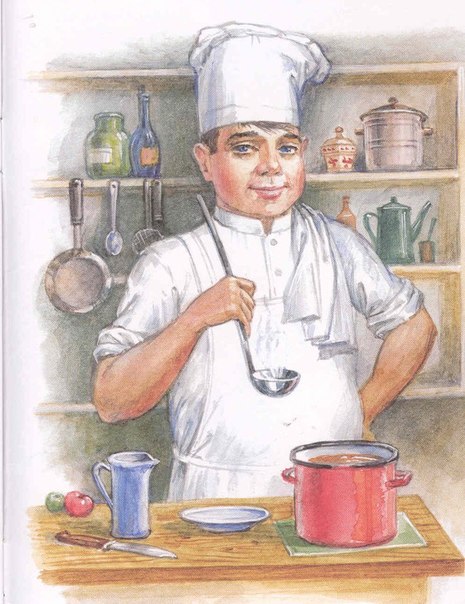 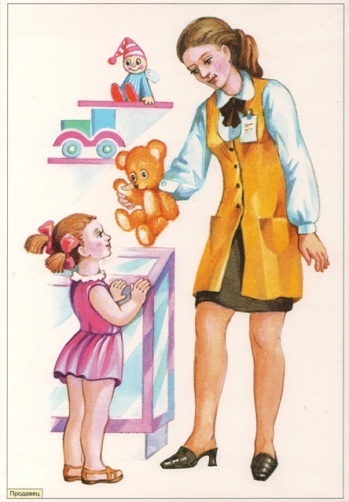 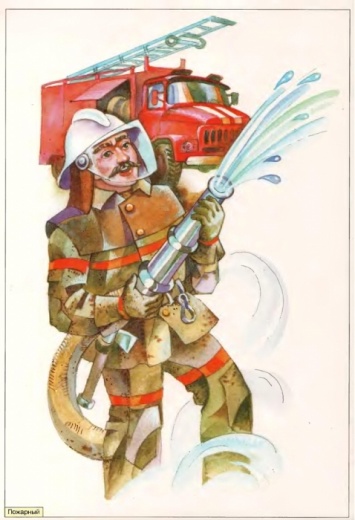 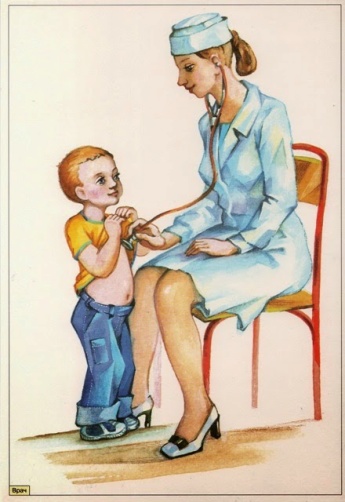 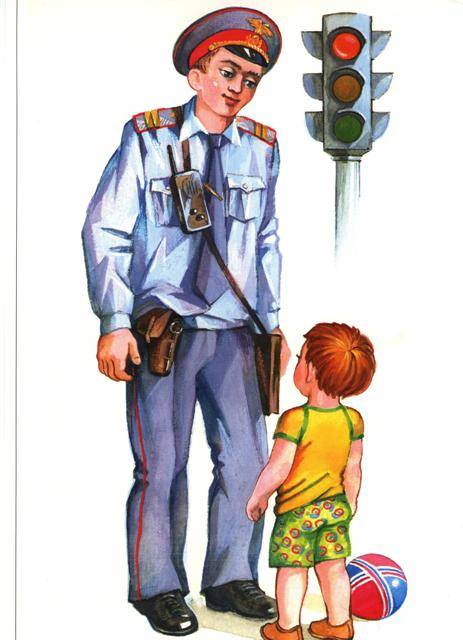 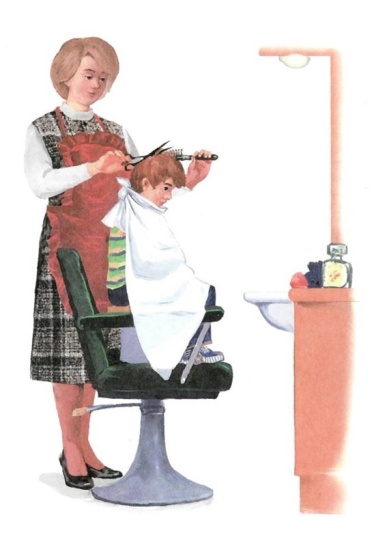 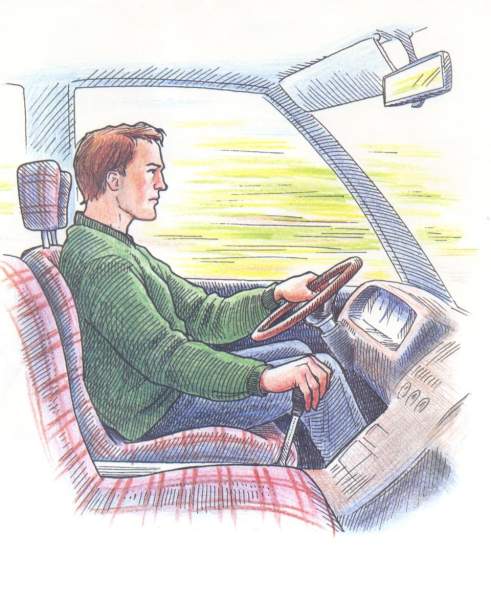 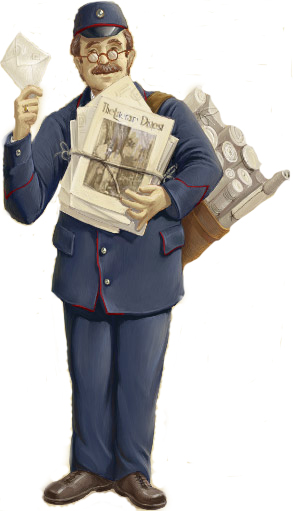 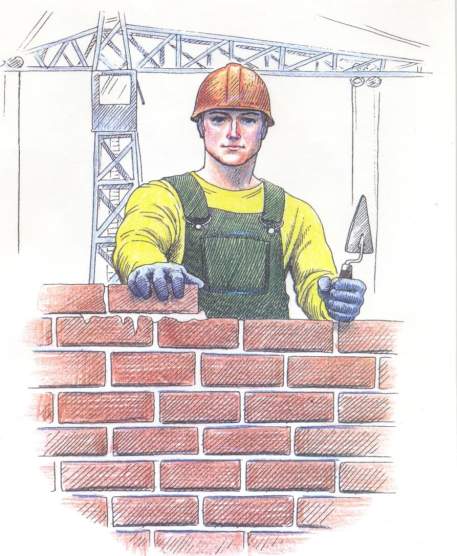 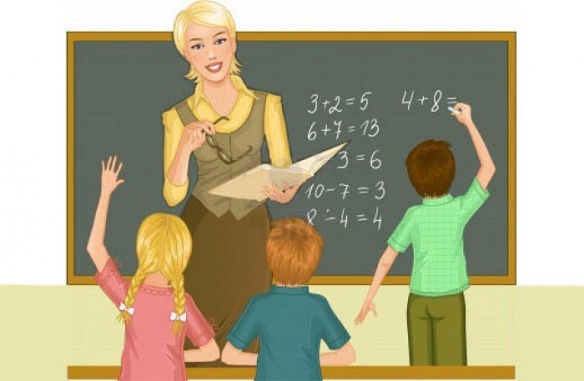 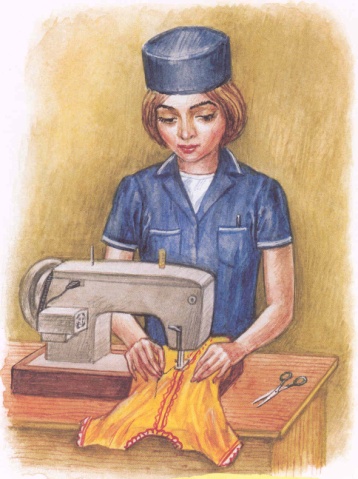 Повар
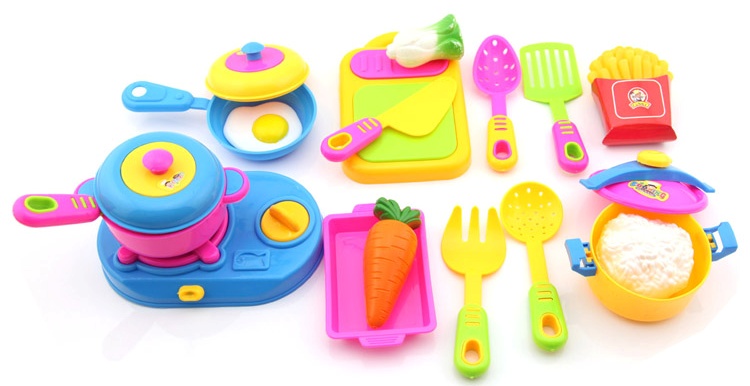 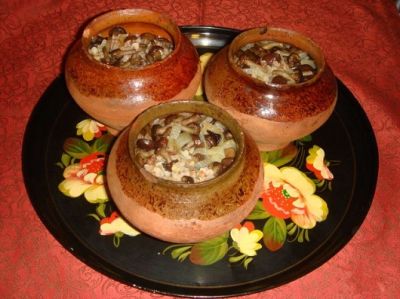 Парикмахер
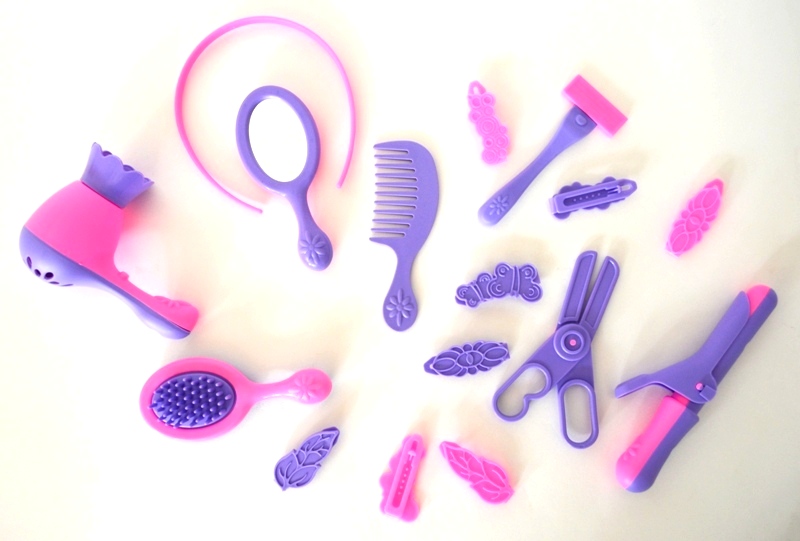 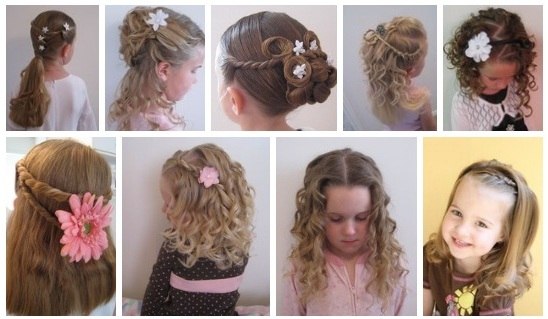 Продавец
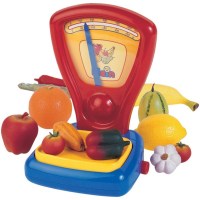 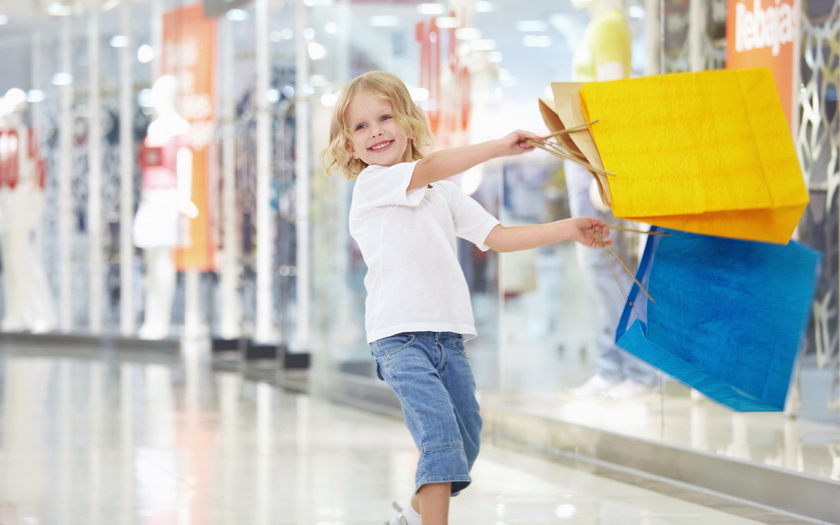 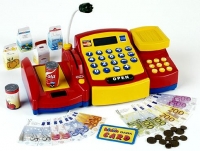 Врач
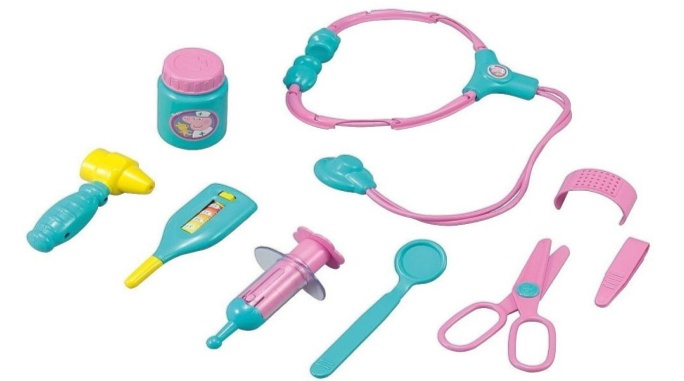 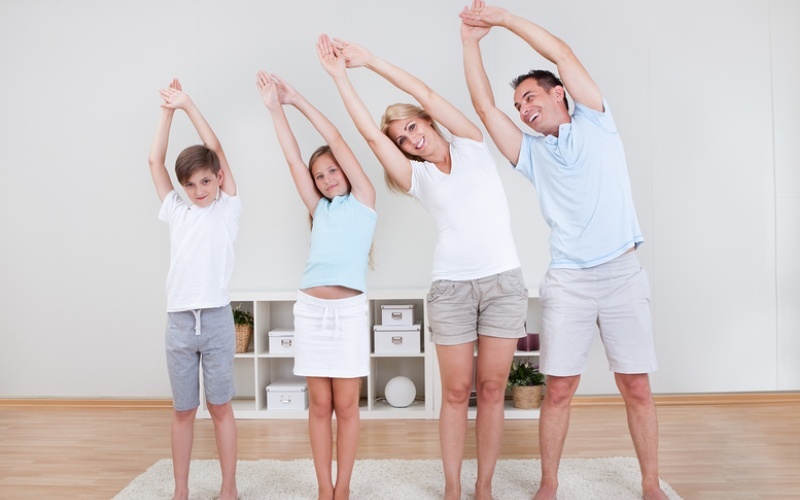 Пожарный
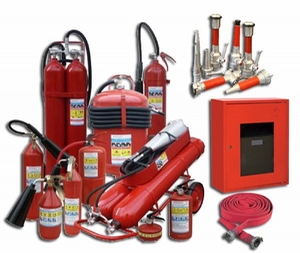 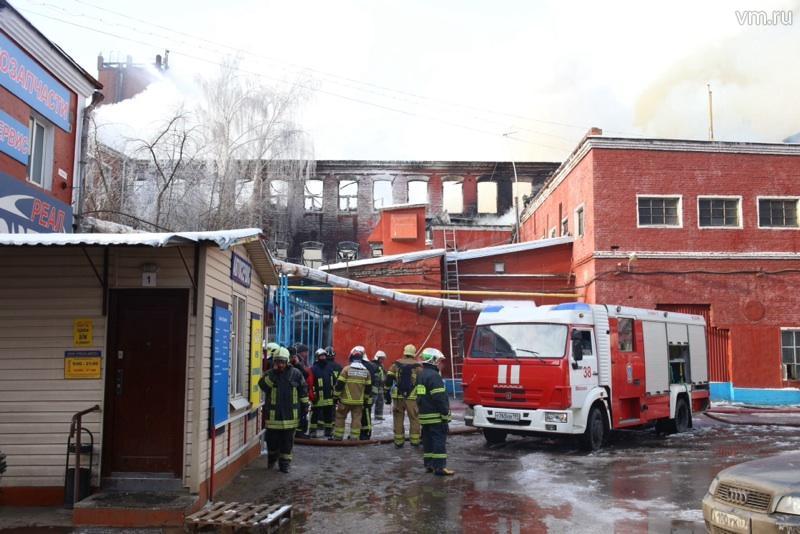 Сотрудник полиции
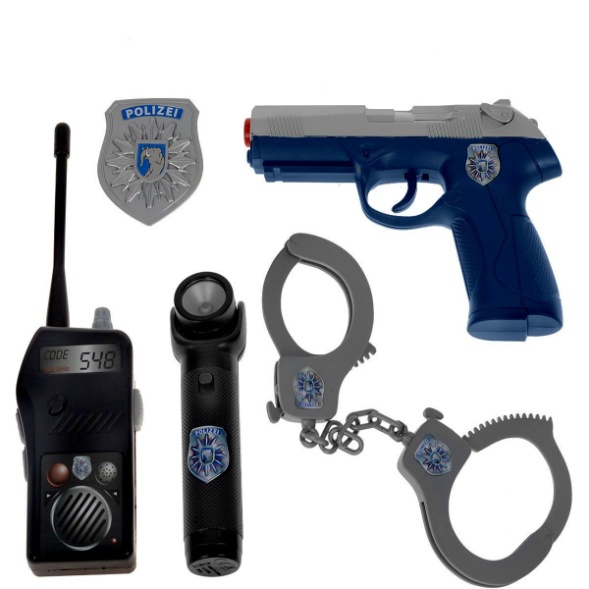 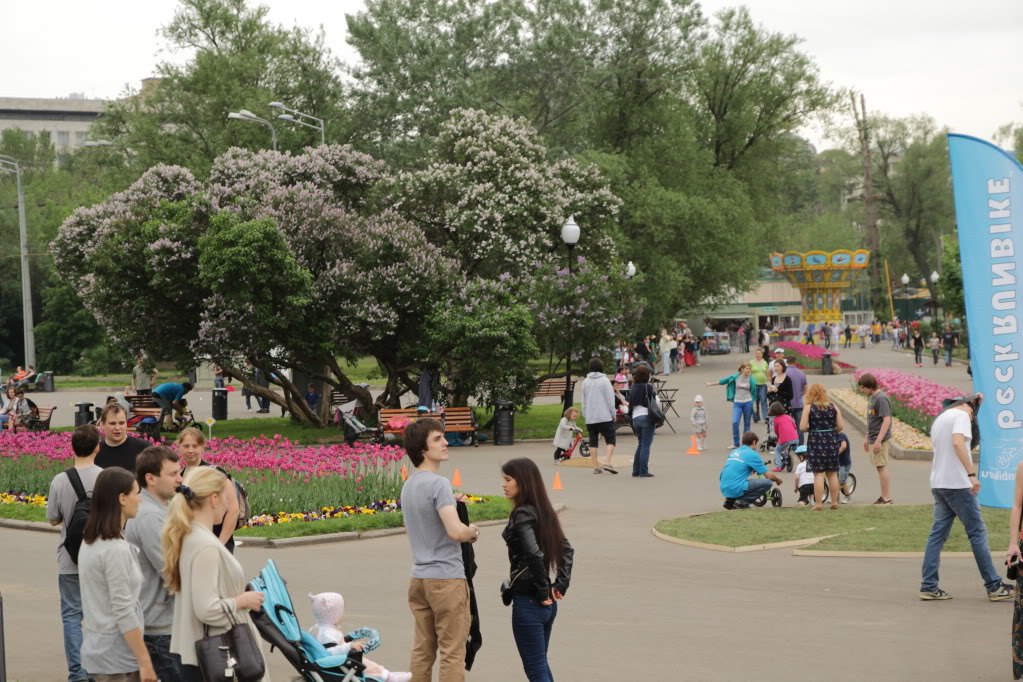 Учитель
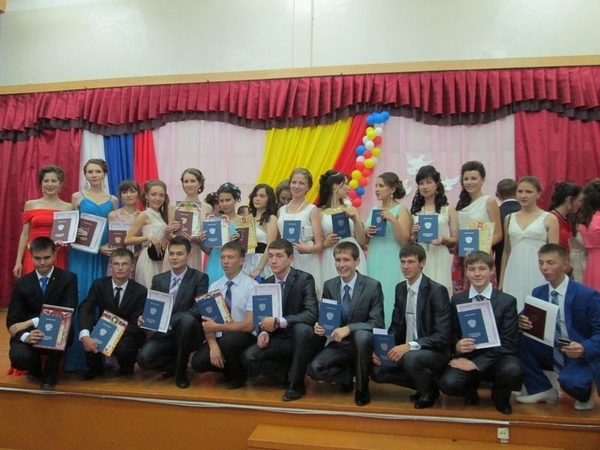 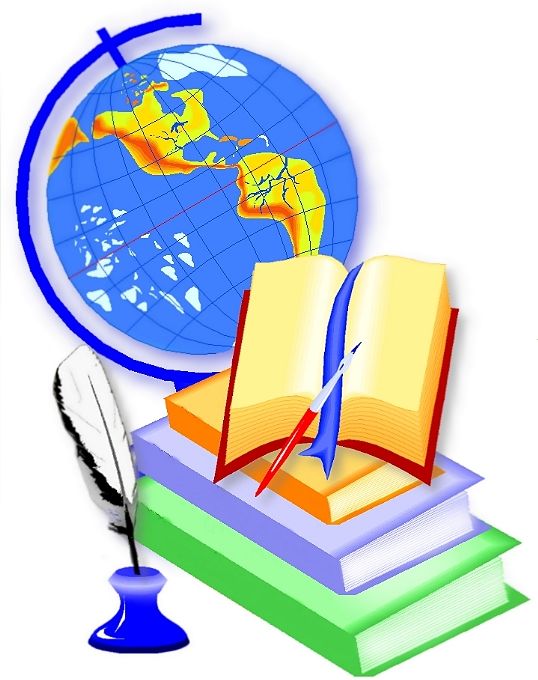 Швея
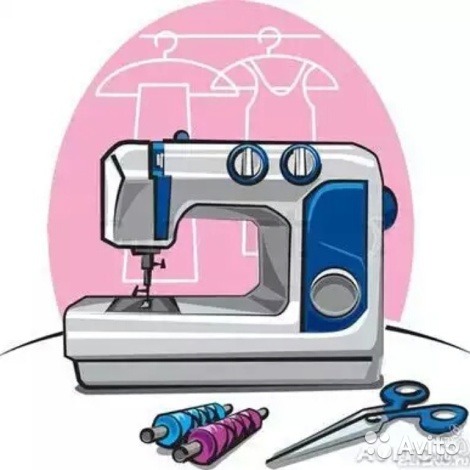 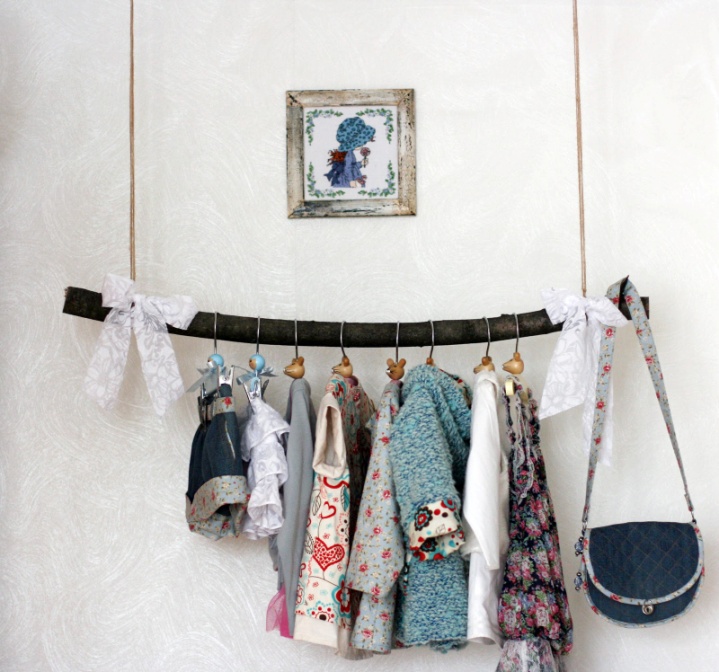 Строитель
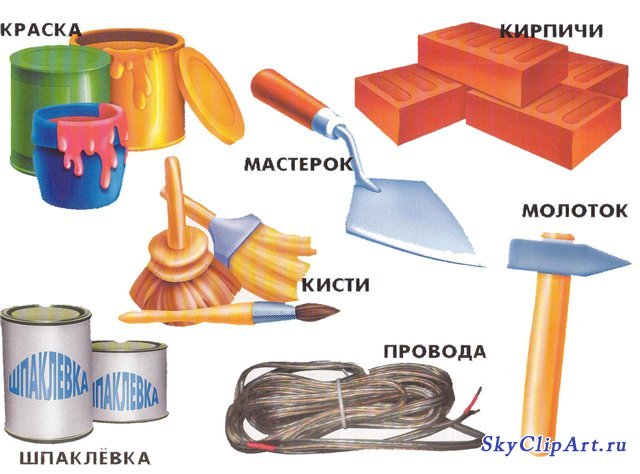 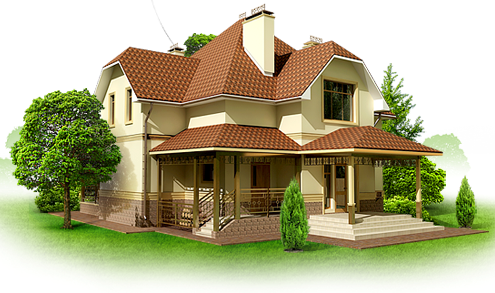 Водитель
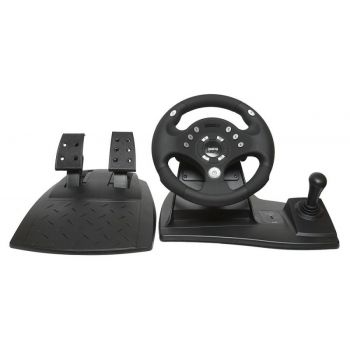 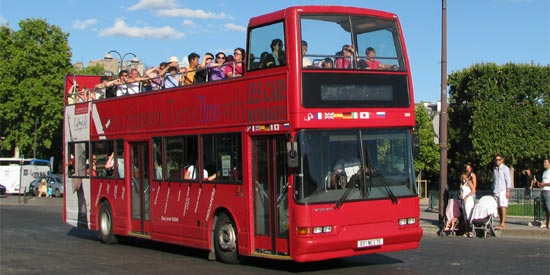 Почтальон
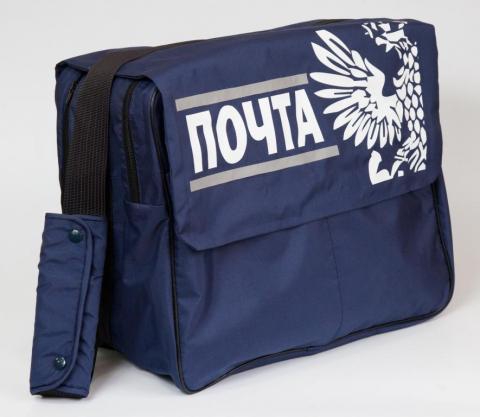 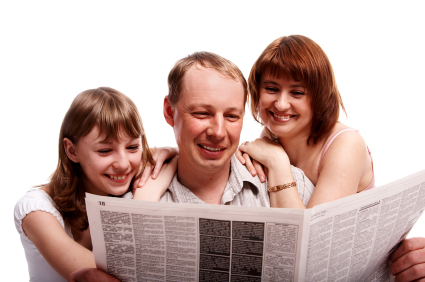 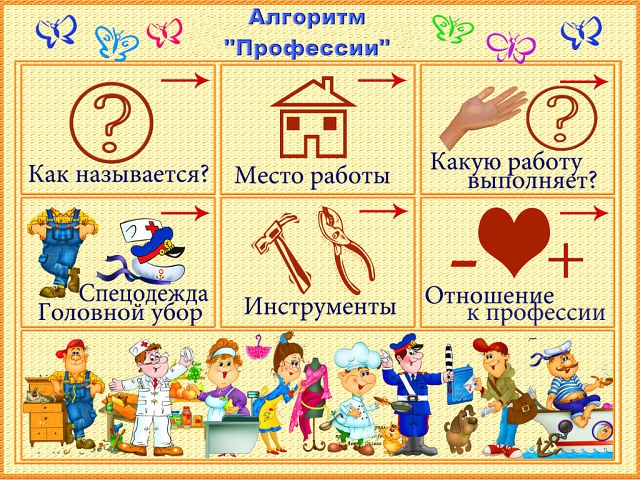 Молодцы, ребята!
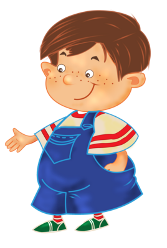 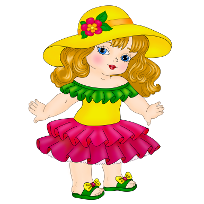 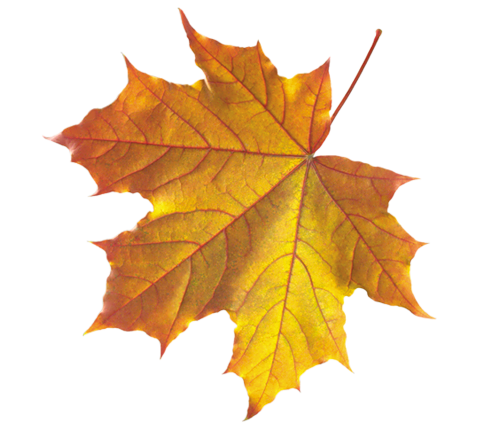 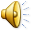